Hope park campus running & exercise circuit
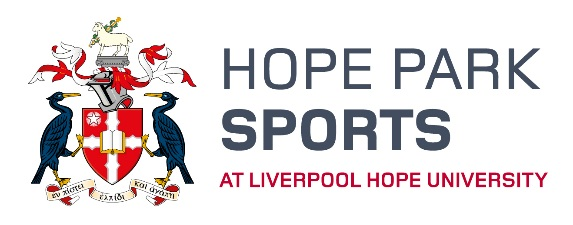 Don’t let lockdown defeat you!!!
Okay so we may not have access to our sports facilities during lockdown but that is not going to stop us from getting active

We have fantastic grounds at Hope Park and we want you to make the most of them and the great outdoors!!!!!!

We challenge you to try the Hope Park Campus Running and Exercise Circuit, the beauty of this circuit is that it doesn’t matter what your level of fitness is everybody can make use of it
So what is it?
The circuit is a combination of:
a running – or walking – route combined with outdoor exercise stations that you can stop off at along the way. 
Your workout can last as little or as long as you like by completing the circuit as many times as you wish and 
it can be as easy or as hard as you please depending on which version you decide to do
So what are you waiting for……..continue for map & instructions
ROUTE MAP
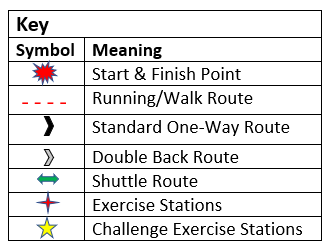 Option No. 1Walking/Running Route
So, if you just fancy getting outside into the fresh air why not follow the points on the map as a straight forward running or walking circuit. 
Challenge yourself 
If walking - then log the number of steps you do and aim to get more each time
If running - keep a record of how long it takes you and then the more you complete it see if you can get faster each time.
Option No. 2Running & Shuttles
If running is already your thing then why not combine your run with a shuttle finisher. At the end of your running laps add shuttle runs in using the pathway that runs alongside the astro pitches
Challenge yourself
Build up your shuttles – each time you go out running see how many shuttles you can complete at end 
Friendly competition – why not challenge your housemates to beat your record
Option No. 3Running and Exercise Stations
Combine your run with an outdoor workout. 
There are marker points aka ‘exercise stations’ MAPPED OUT throughout the running route that you can safely stop at to complete a set of exercises. 
See Exercise Plan for ideas.
Option No.4 Running and Exercise Challenge Stations
If you are after something a little more taxing then why not go for the challenge version of our circuit. 
This option combines not only your run with the exercise stations it also includes additional ‘challenge’ stations which will involve you doing a combination of exercises at before continuing. 
See Challenge Plan for ideas.
THINGS TO CONSIDER
Wear appropriate clothing to exercise
Try to tell someone where you are going – if you hurt yourself along the way then at least someone will know where to look if you take too long
Be cautious of other people – both on & off the route, keep socially distanced at all times
Be aware of unaccounted for hazards – remember it’s a running circuit not an obstacle course!!
With being such a leafy campus be careful of fallen leaves which can make surfaces slippy
Try to stay to the lit up paths, if it is dark when you take part wear something that has high visibility
STAY SAFE, STAY ACTIVE.
LET US KNOW HOW YOU GET ON SHARE YOUR SELFIES TO OUR SOCIAL MEDIA @HOPEPARKSPORTS